СОХРАНЕНИЕ АРХИТЕКТУРНОГО НАСЛЕДИЯ В ТУРЦИИARCHITECTURAL HERITAGE CONSERVATION IN TURKEYTÜRKİYE’DE MİMARİ MİRASI KORUMA ÇALIŞMALARI
Ryazan - Ağustos 2018
N.CANSEN KILIÇÇÖTE
Rest.Uzm.Y.Mimar
СОХРАНЕНИЕ АРХИТЕКТУРНОГО НАСЛЕДИЯ В ТУРЦИИARCHITECTURAL HERITAGE CONSERVATION IN TURKEYTÜRKİYE’DE MİMARİ MİRASI KORUMA ÇALIŞMALARI
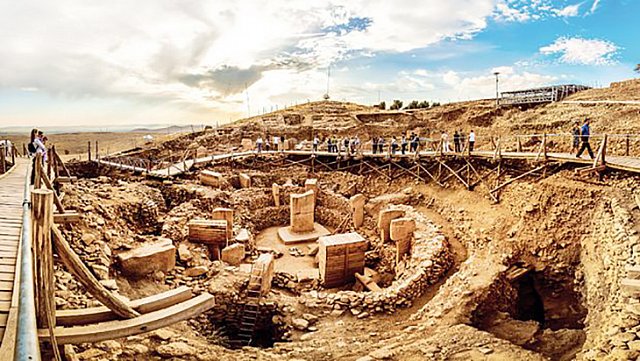 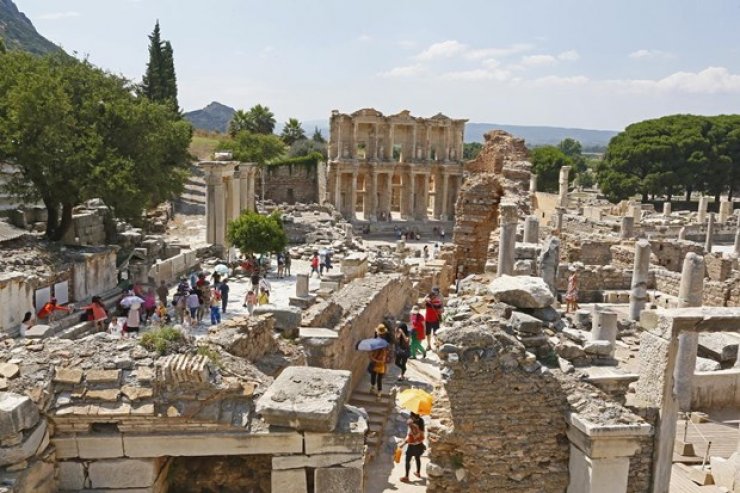 GÖBEKLİTEPE – 10.000 BC
EFES – 3.000 BC
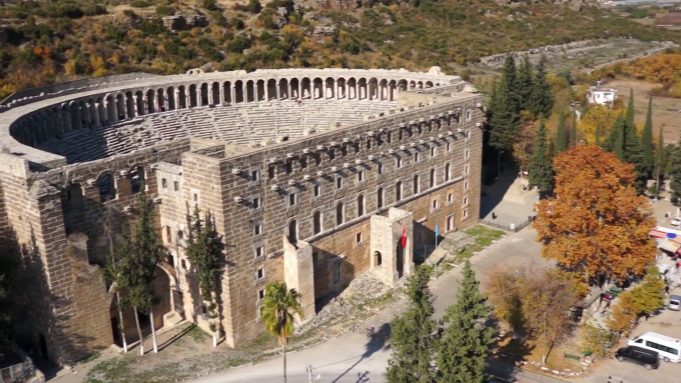 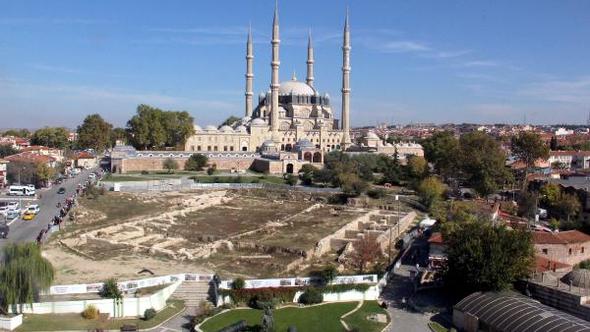 ASPENDOS – 200 AD
SELİMİYE – 1575 AD
СОХРАНЕНИЕ АРХИТЕКТУРНОГО НАСЛЕДИЯ В ТУРЦИИARCHITECTURAL HERITAGE CONSERVATION IN TURKEYTÜRKİYE’DE MİMARİ MİRASI KORUMA ÇALIŞMALARI
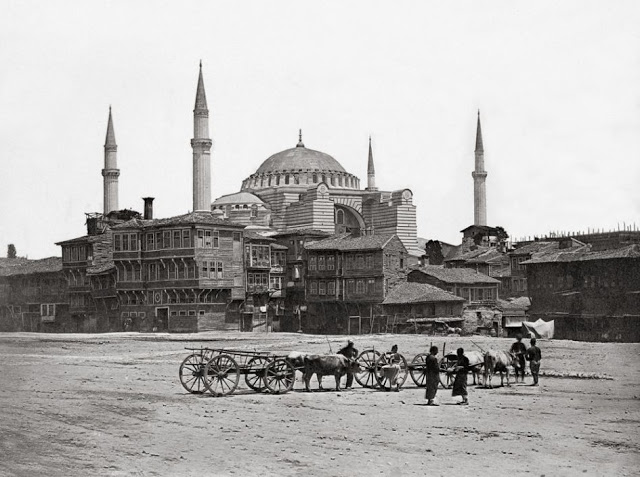 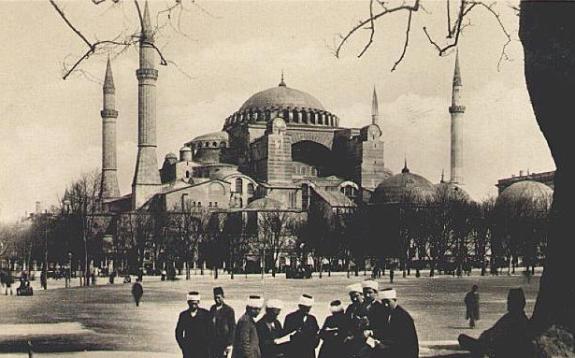 Aya Sofya Camisi Çevresinin Açılması-19.yy
Environmental Organizations around Hagia Sophia in İstanbul-19th century
СОХРАНЕНИЕ АРХИТЕКТУРНОГО НАСЛЕДИЯ В ТУРЦИИARCHITECTURAL HERITAGE CONSERVATION IN TURKEYTÜRKİYE’DE MİMARİ MİRASI KORUMA ÇALIŞMALARI
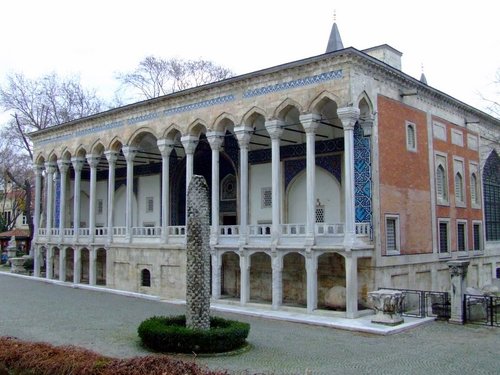 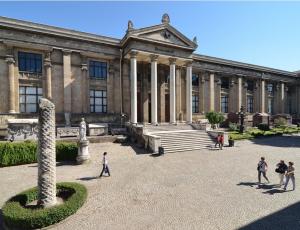 Çinili Köşk, İstanbul
İstanbul Arkeoloji Müzesi
Archaeological Musem in İstanbul
СОХРАНЕНИЕ АРХИТЕКТУРНОГО НАСЛЕДИЯ В ТУРЦИИARCHITECTURAL HERITAGE CONSERVATION IN TURKEYTÜRKİYE’DE MİMARİ MİRASI KORUMA ÇALIŞMALARI
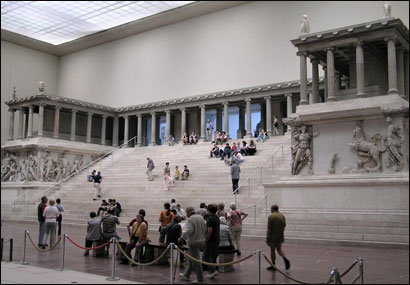 Bergama Zeus Altarı Kalıntıları
Remains of Zeus Altar in Pergamon
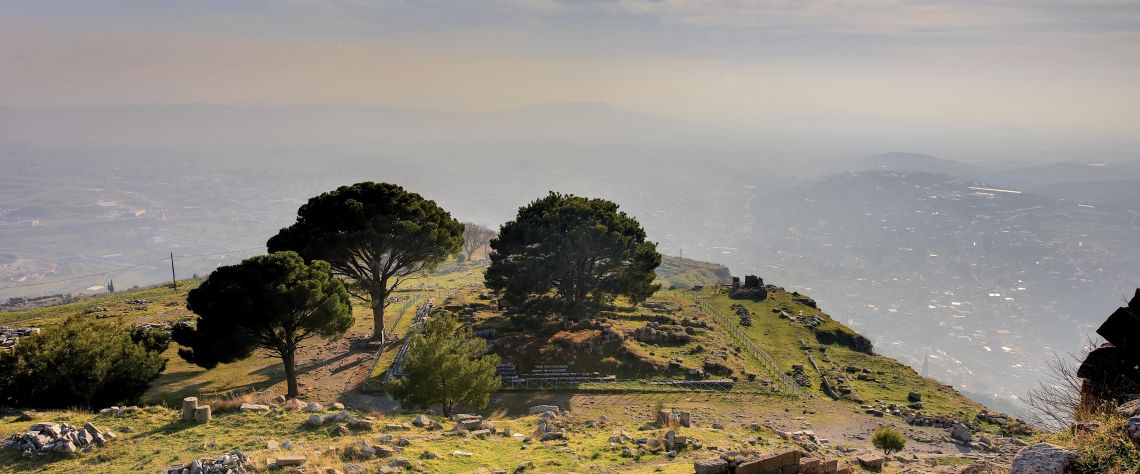 Bergama Zeus Altarı-Berlin Müzesi
Pergamon Zeus Altar in Berlin Museum
СОХРАНЕНИЕ АРХИТЕКТУРНОГО НАСЛЕДИЯ В ТУРЦИИARCHITECTURAL HERITAGE CONSERVATION IN TURKEYTÜRKİYE’DE MİMARİ MİRASI KORUMA ÇALIŞMALARI
Kültür ve Turizm Bakanı
Minister of Culture and Tourism
Türk İşbirliği ve Koordinasyon Ajansı
Turkish Cooperation and Coordination Agency
Vakıflar Genel Müdürlüğü
General Directorate of Pious Foundations
Bakan Yardımcısı
Deputy Minister
Kültür Varlıkları ve Müzeler Genel Müdürlüğü
General Directorate of Cultural Assets and Museums
Koruma Kurulları
Preservation Boards
Rölöve ve Anıtlar Md.
Monuments Directorate
Laboratuvarlar
Laboratories
Müzeler
Museums
СОХРАНЕНИЕ АРХИТЕКТУРНОГО НАСЛЕДИЯ В ТУРЦИИARCHITECTURAL HERITAGE CONSERVATION IN TURKEYTÜRKİYE’DE MİMARİ MİRASI KORUMA ÇALIŞMALARI
- Vakıflar Genel Müdürlüğü/General Directorate of Pious Foundations
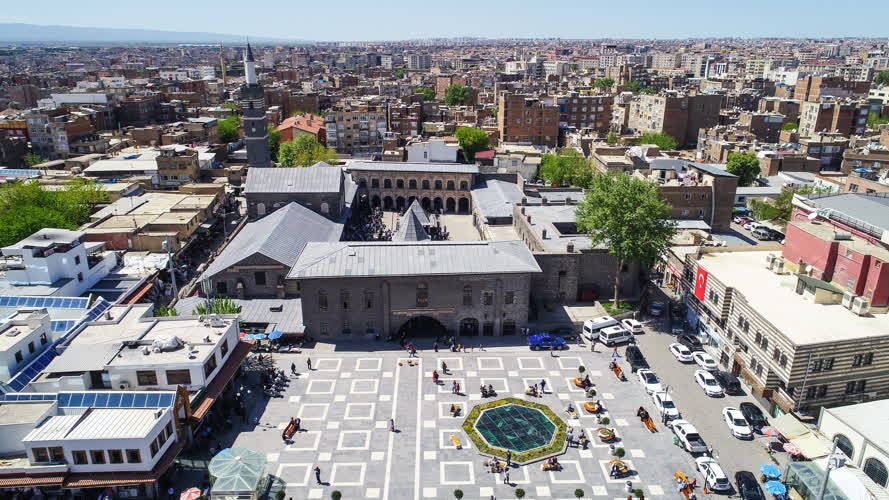 Gül Baba Thomb- Budapest
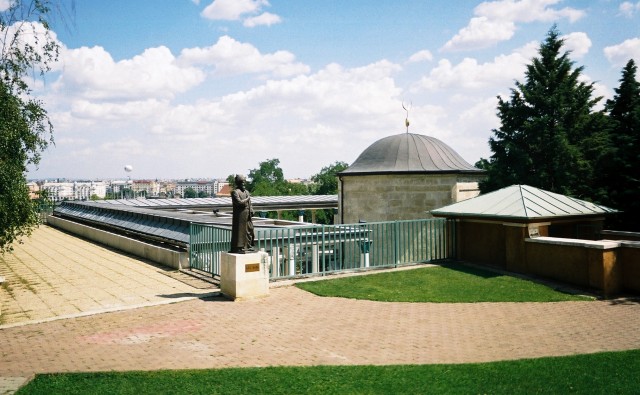 Diyarbakır Ulu Camisi
СОХРАНЕНИЕ АРХИТЕКТУРНОГО НАСЛЕДИЯ В ТУРЦИИARCHITECTURAL HERITAGE CONSERVATION IN TURKEYTÜRKİYE’DE MİMARİ MİRASI KORUMA ÇALIŞMALARI
- Türk İşbirliği ve Koordinasyon Ajansı/Turkish Cooperation and Coordination Agency
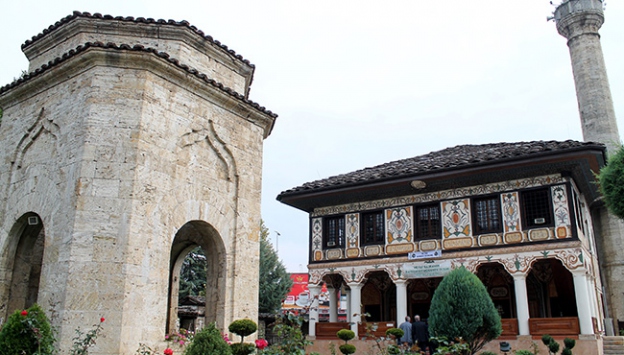 Nazire Camisi-Arnavutluk/Albania
СОХРАНЕНИЕ АРХИТЕКТУРНОГО НАСЛЕДИЯ В ТУРЦИИARCHITECTURAL HERITAGE CONSERVATION IN TURKEYTÜRKİYE’DE MİMARİ MİRASI KORUMA ÇALIŞMALARI
- Kültür Varlıkları ve Müzeler Genel Müdürlüğü/General Directorate of Cultural Assets and Museums
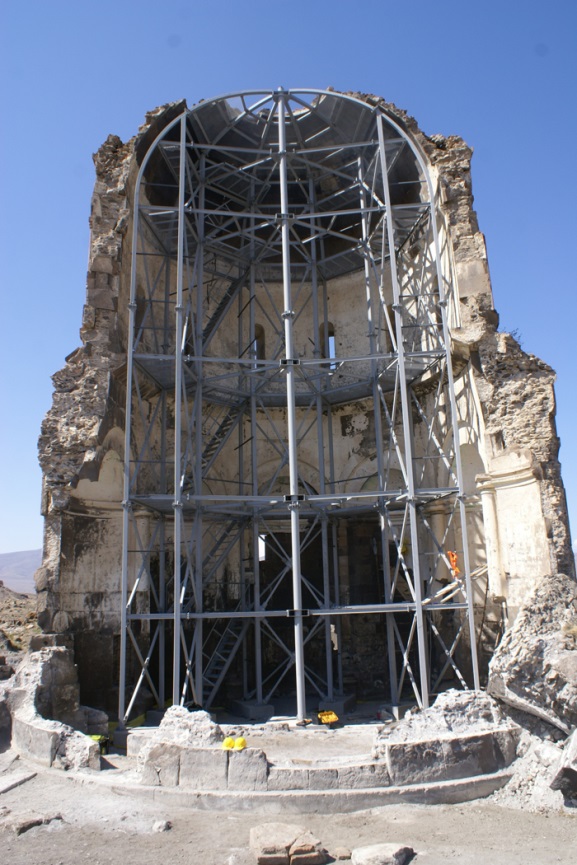 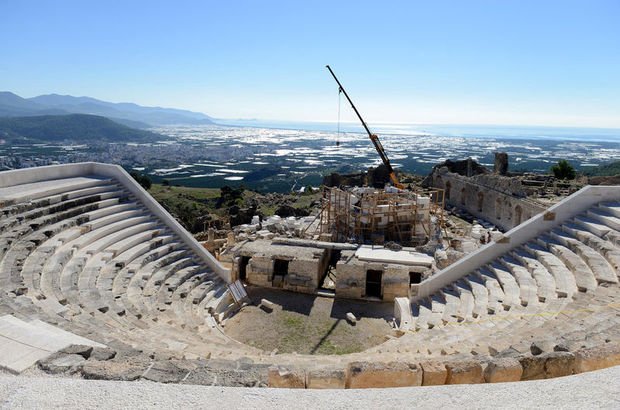 Ani-Kars
Rhodiapolis-Antalya
СОХРАНЕНИЕ АРХИТЕКТУРНОГО НАСЛЕДИЯ В ТУРЦИИARCHITECTURAL HERITAGE CONSERVATION IN TURKEYTÜRKİYE’DE MİMARİ MİRASI KORUMA ÇALIŞMALARI
- Kültür Varlıkları ve Müzeler Genel Müdürlüğü/General Directorate of Cultural Assets and Museums
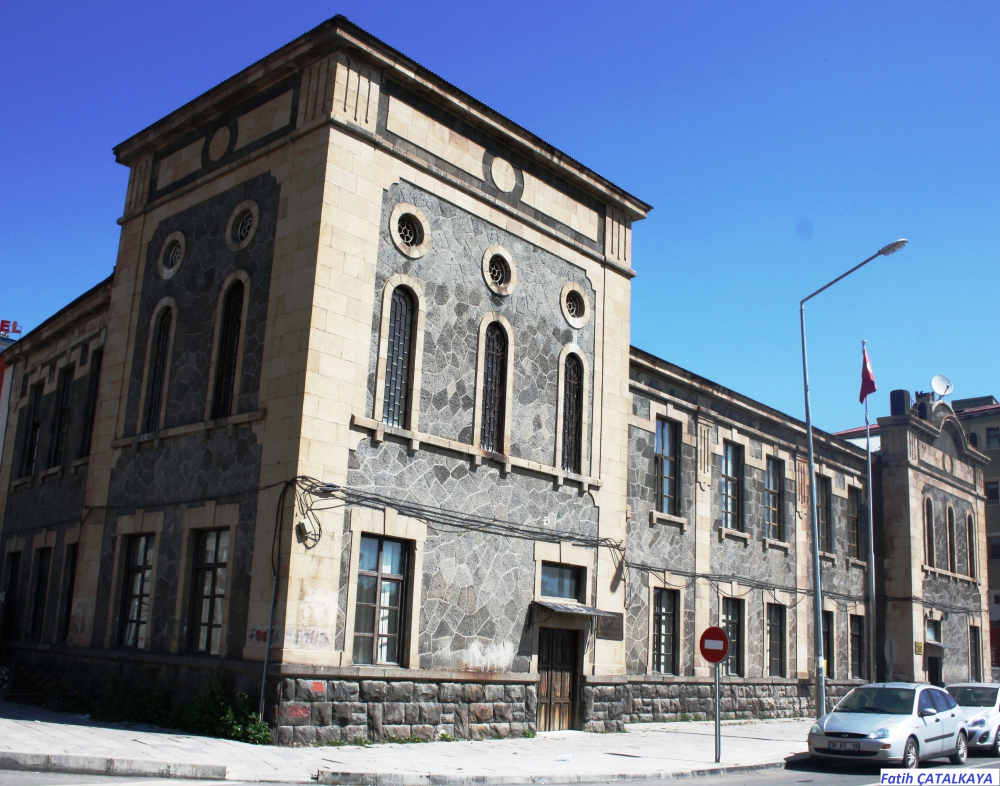 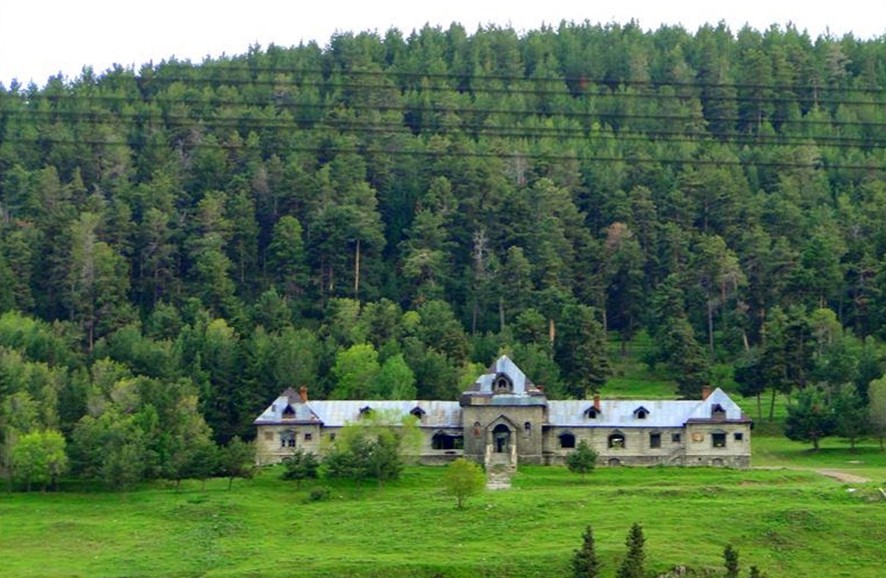 Kars
СОХРАНЕНИЕ АРХИТЕКТУРНОГО НАСЛЕДИЯ В ТУРЦИИARCHITECTURAL HERITAGE CONSERVATION IN TURKEYTÜRKİYE’DE MİMARİ MİRASI KORUMA ÇALIŞMALARI
-Karayolları Genel Müdürlüğü / General Directorate of Highways
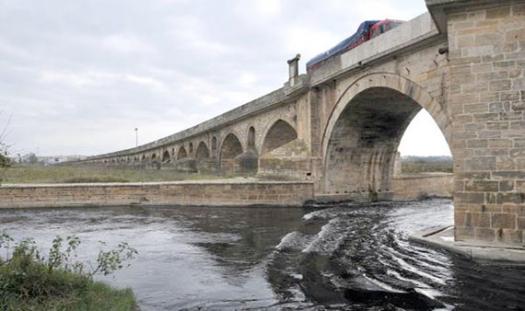 Uzunköprü-Edirne
СОХРАНЕНИЕ АРХИТЕКТУРНОГО НАСЛЕДИЯ В ТУРЦИИARCHITECTURAL HERITAGE CONSERVATION IN TURKEYTÜRKİYE’DE MİMARİ MİRASI KORUMA ÇALIŞMALARI
- Milli Saraylar İdaresi Başkanlığı/ Presidential Directorate of National Palaces
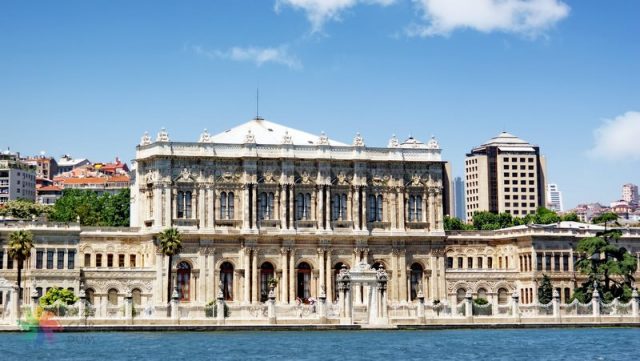 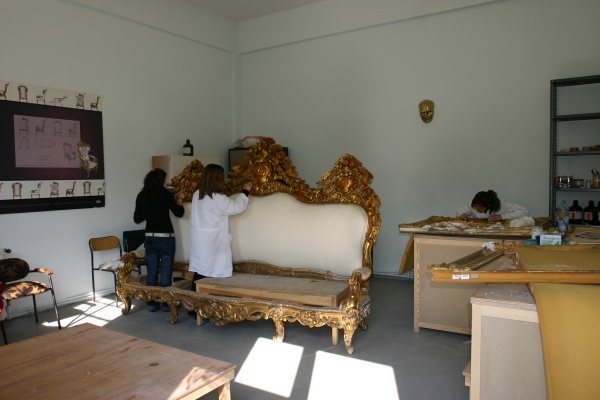 Restoration Atellier
Dolmabahçe Palace, İstanbul
СОХРАНЕНИЕ АРХИТЕКТУРНОГО НАСЛЕДИЯ В ТУРЦИИARCHITECTURAL HERITAGE CONSERVATION IN TURKEYTÜRKİYE’DE MİMARİ MİRASI KORUMA ÇALIŞMALARI
- Milli Savunma Bakanlığı/ Ministry of National Defense
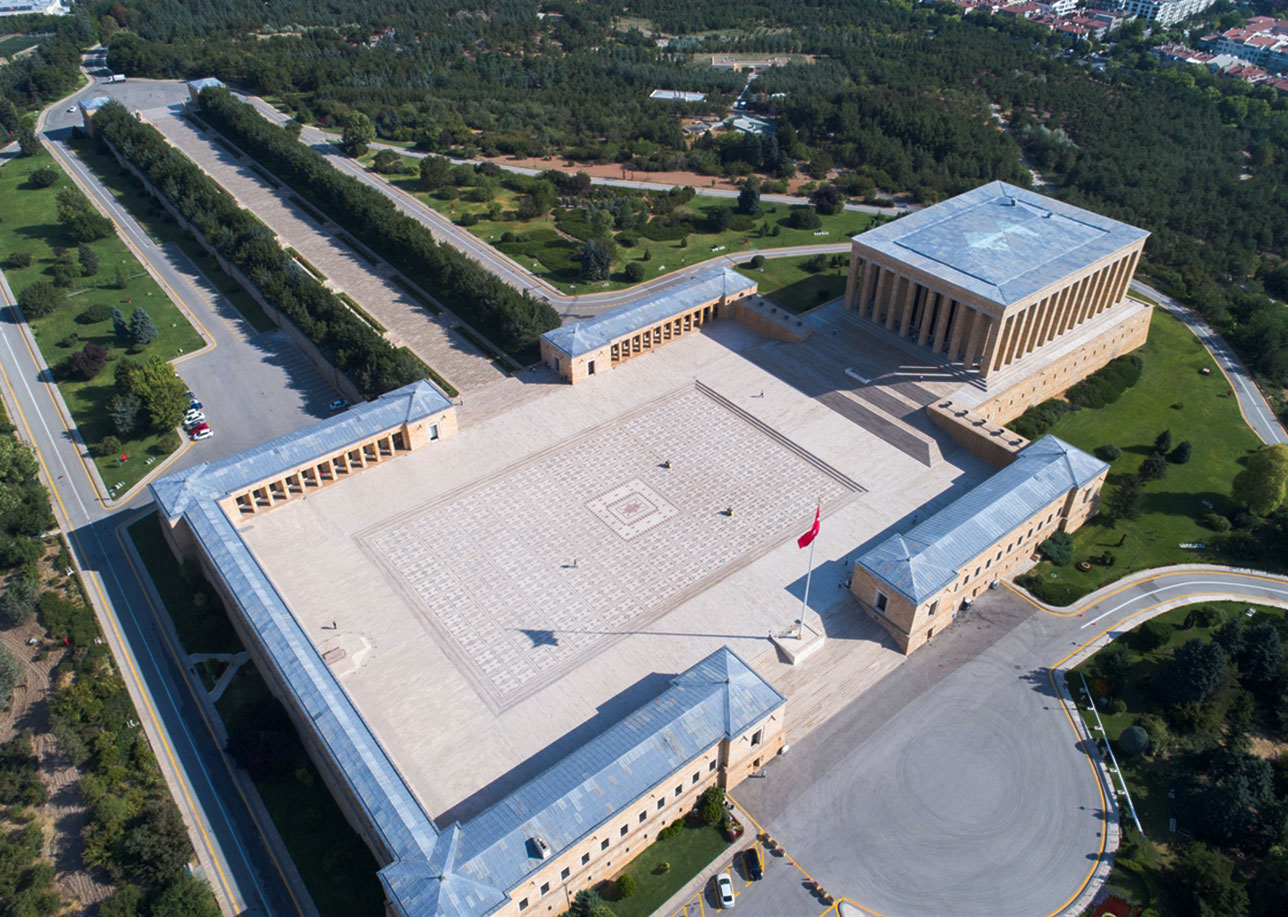 Anıtkabir, Ankara
СОХРАНЕНИЕ АРХИТЕКТУРНОГО НАСЛЕДИЯ В ТУРЦИИARCHITECTURAL HERITAGE CONSERVATION IN TURKEYTÜRKİYE’DE MİMARİ MİRASI KORUMA ÇALIŞMALARI
- Sivil Toplum Kuruluşları/ Non Governmental Organizations
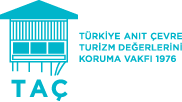 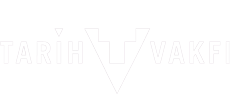 The Foundation for the Conservation of Turkey's Monuments, Environment and Tourism Assets
The History Foundation
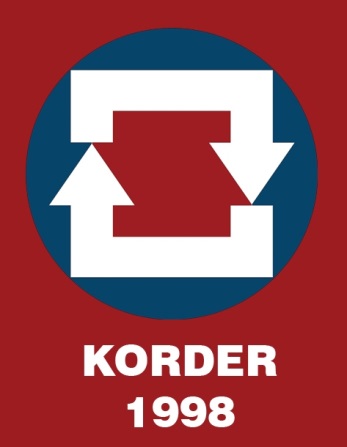 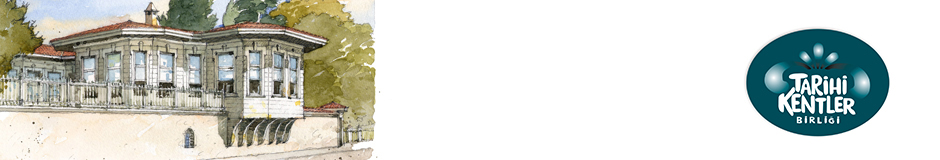 Historic Towns Association
Conservation and Restoration Specialists Association
СОХРАНЕНИЕ АРХИТЕКТУРНОГО НАСЛЕДИЯ В ТУРЦИИARCHITECTURAL HERITAGE CONSERVATION IN TURKEYTÜRKİYE’DE MİMARİ MİRASI KORUMA ÇALIŞMALARI
Definitions in Law on the Conservation of Cultural and Natural Property (No.2863)
City = Urban Site
Remains of a City = Archaeological Site
Natural values = Natural Site
                            +
Urban Archaeological Site
Complex Site
Rural Site
Cultural Landscape


Conservation Tools
Conservation Plan
Landscaping Project
Street Rehabilitation Project
СОХРАНЕНИЕ АРХИТЕКТУРНОГО НАСЛЕДИЯ В ТУРЦИИARCHITECTURAL HERITAGE CONSERVATION IN TURKEYTÜRKİYE’DE MİMARİ MİRASI KORUMA ÇALIŞMALARI
CONSERVATION PLAN
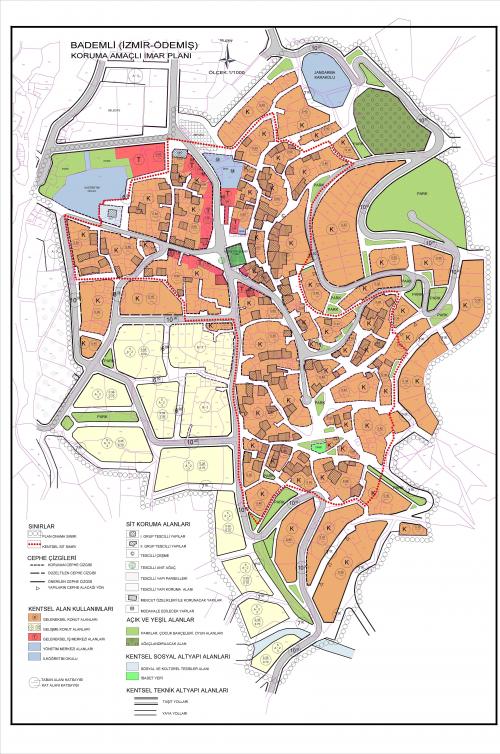 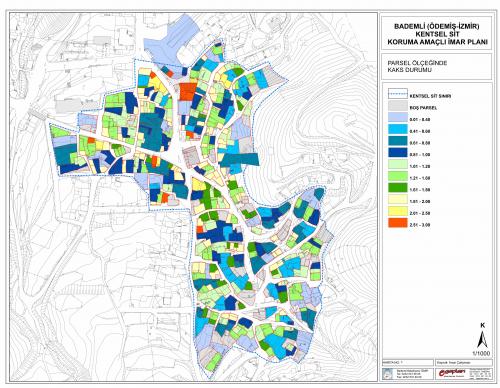 СОХРАНЕНИЕ АРХИТЕКТУРНОГО НАСЛЕДИЯ В ТУРЦИИARCHITECTURAL HERITAGE CONSERVATION IN TURKEYTÜRKİYE’DE MİMARİ MİRASI KORUMA ÇALIŞMALARI
STREET REHABILITATION PROJECT
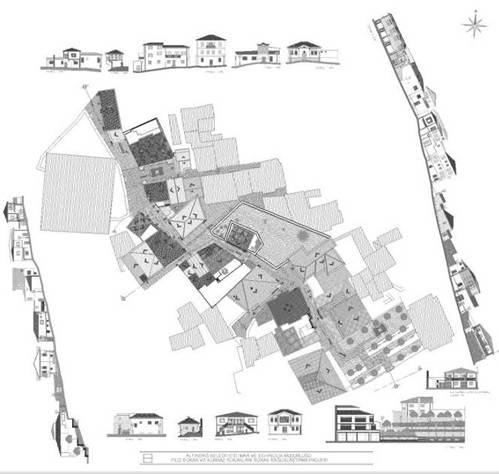 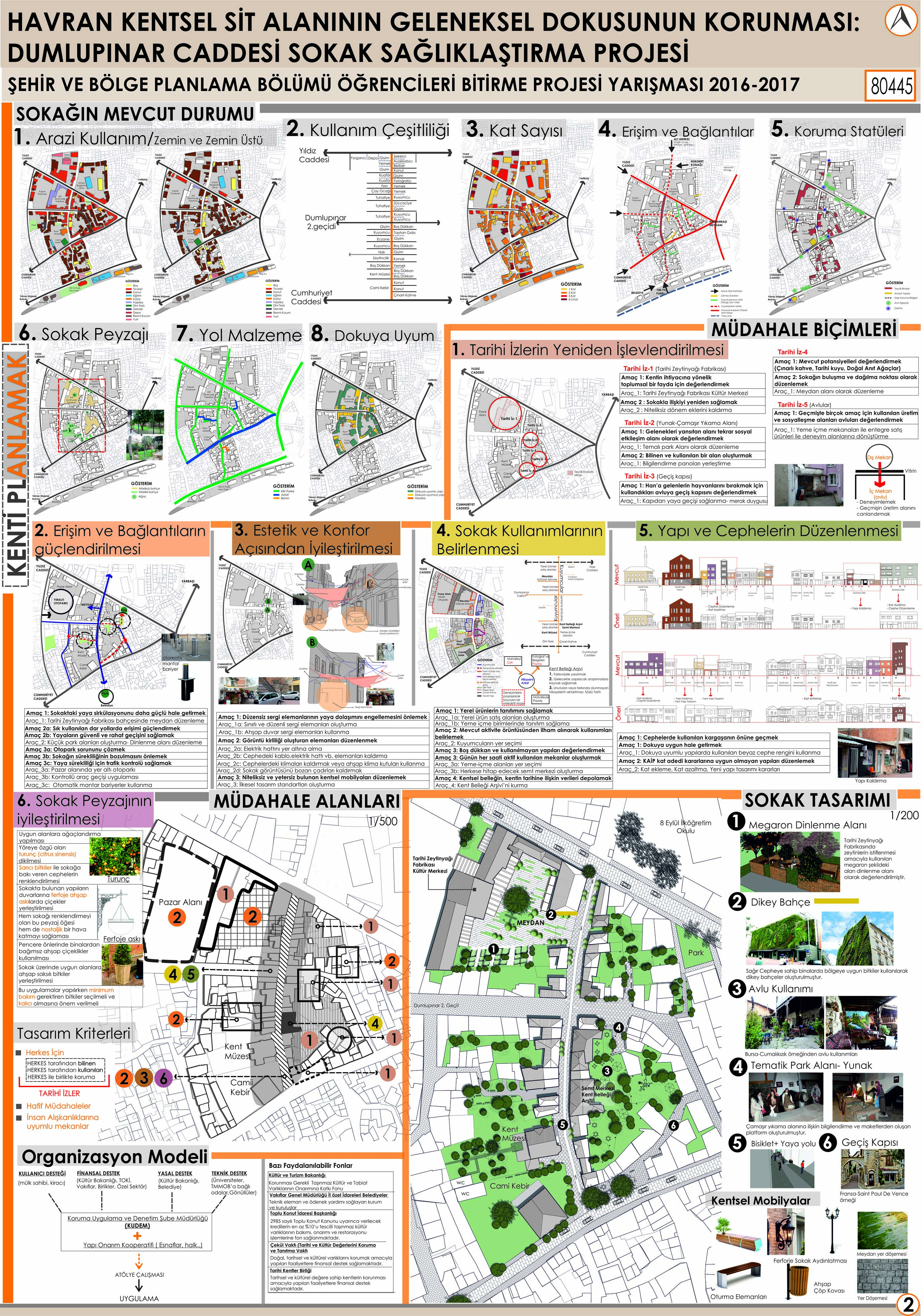 СОХРАНЕНИЕ АРХИТЕКТУРНОГО НАСЛЕДИЯ В ТУРЦИИARCHITECTURAL HERITAGE CONSERVATION IN TURKEYTÜRKİYE’DE MİMARİ MİRASI KORUMA ÇALIŞMALARI
CONSERVATION PLAN
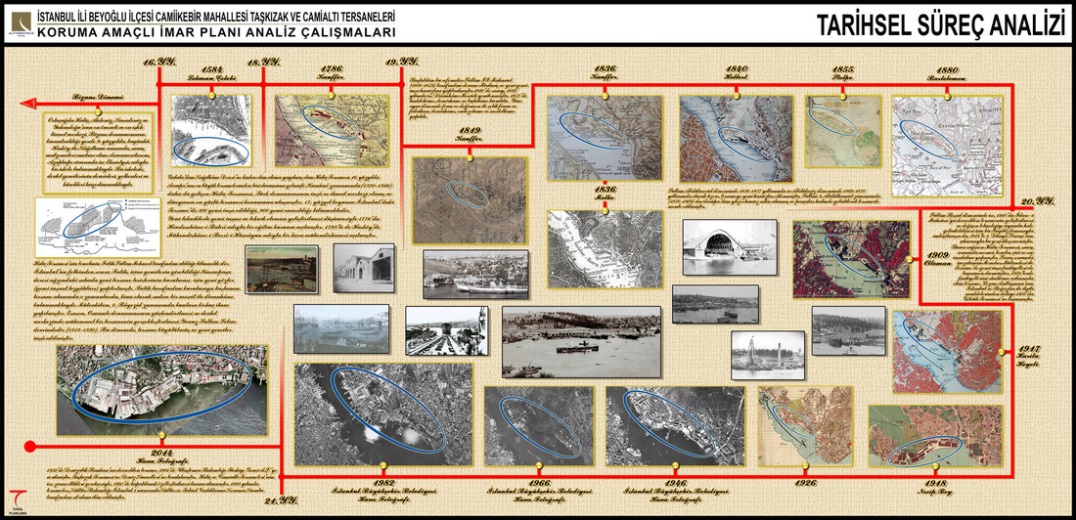 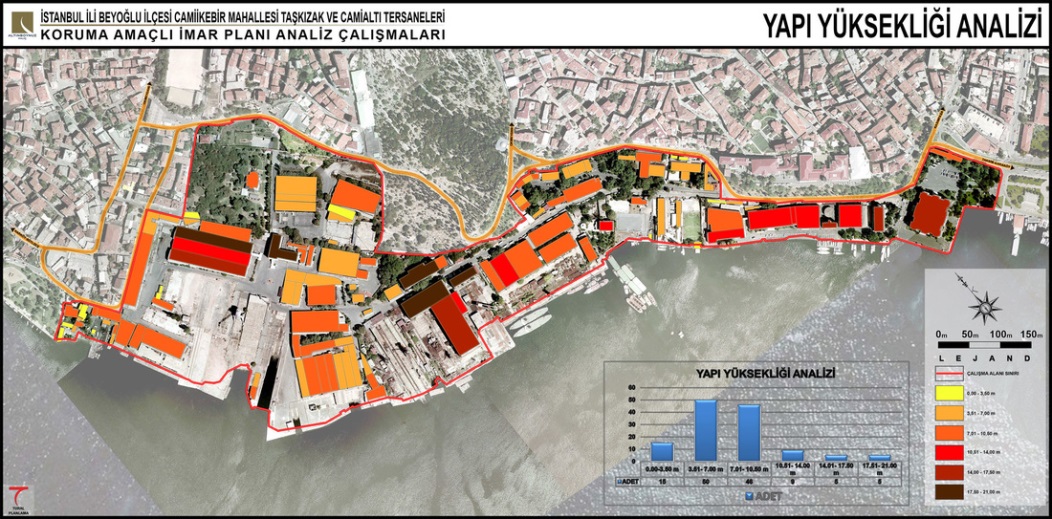 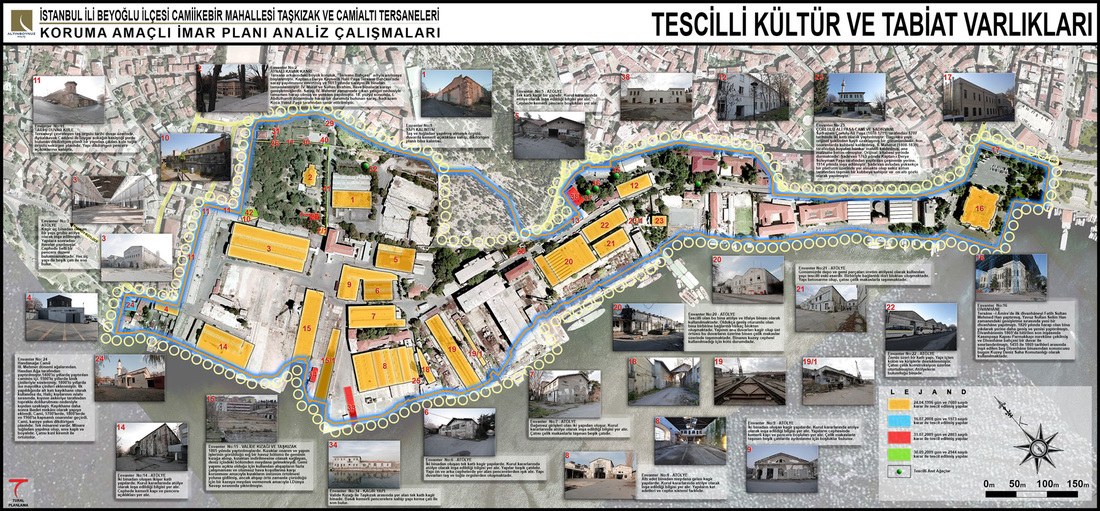 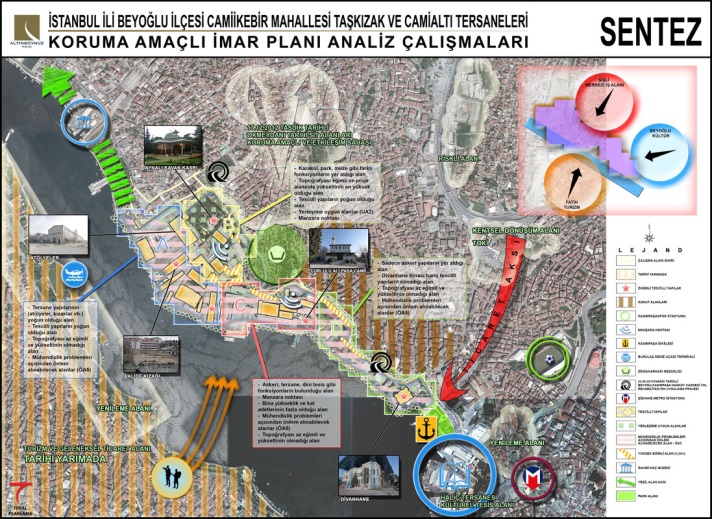 СОХРАНЕНИЕ АРХИТЕКТУРНОГО НАСЛЕДИЯ В ТУРЦИИARCHITECTURAL HERITAGE CONSERVATION IN TURKEYTÜRKİYE’DE MİMARİ MİRASI KORUMA ÇALIŞMALARI
STREET REHABILITATION PROJECT
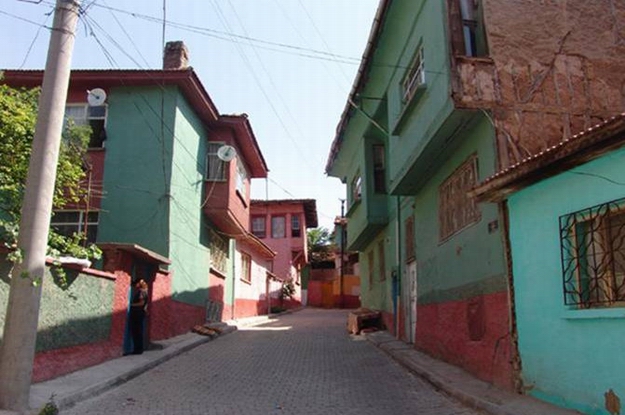 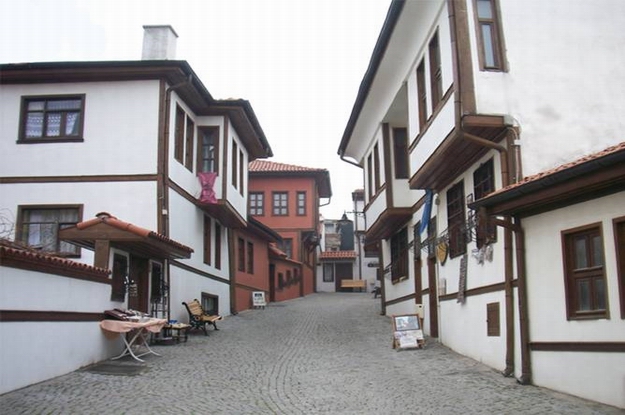 Odunpazarı, Eskişehir
СОХРАНЕНИЕ АРХИТЕКТУРНОГО НАСЛЕДИЯ В ТУРЦИИARCHITECTURAL HERITAGE CONSERVATION IN TURKEYTÜRKİYE’DE MİMARİ MİRASI KORUMA ÇALIŞMALARI
INVENTORY
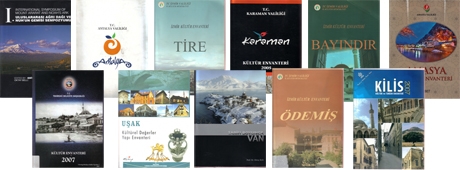 СОХРАНЕНИЕ АРХИТЕКТУРНОГО НАСЛЕДИЯ В ТУРЦИИARCHITECTURAL HERITAGE CONSERVATION IN TURKEYTÜRKİYE’DE MİMARİ MİRASI KORUMA ÇALIŞMALARI
CITY MUSEUMS
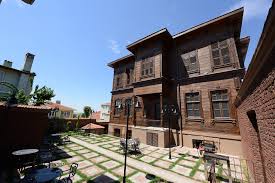 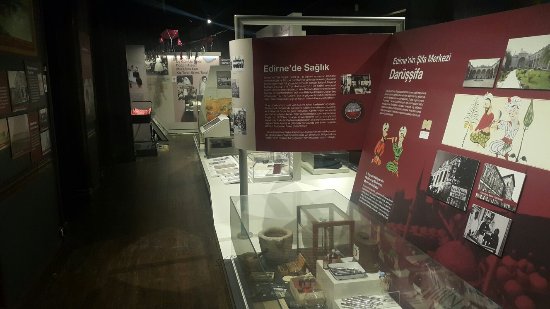 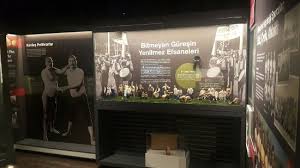 Edirne
СОХРАНЕНИЕ АРХИТЕКТУРНОГО НАСЛЕДИЯ В ТУРЦИИARCHITECTURAL HERITAGE CONSERVATION IN TURKEYTÜRKİYE’DE MİMARİ MİRASI KORUMA ÇALIŞMALARI
CULTURAL ROUTES
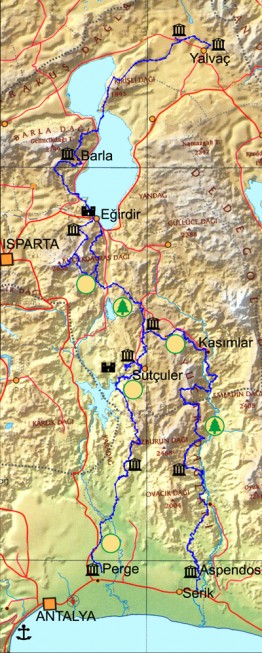 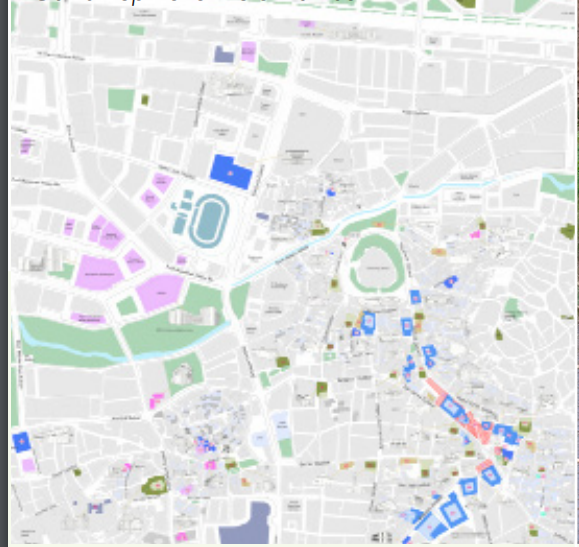 СОХРАНЕНИЕ АРХИТЕКТУРНОГО НАСЛЕДИЯ В ТУРЦИИARCHITECTURAL HERITAGE CONSERVATION IN TURKEYTÜRKİYE’DE MİMARİ MİRASI KORUMA ÇALIŞMALARI
БЛАГОДАРНОСТЬ
THANKS
TEŞEKKÜRLER
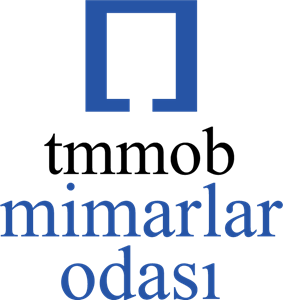